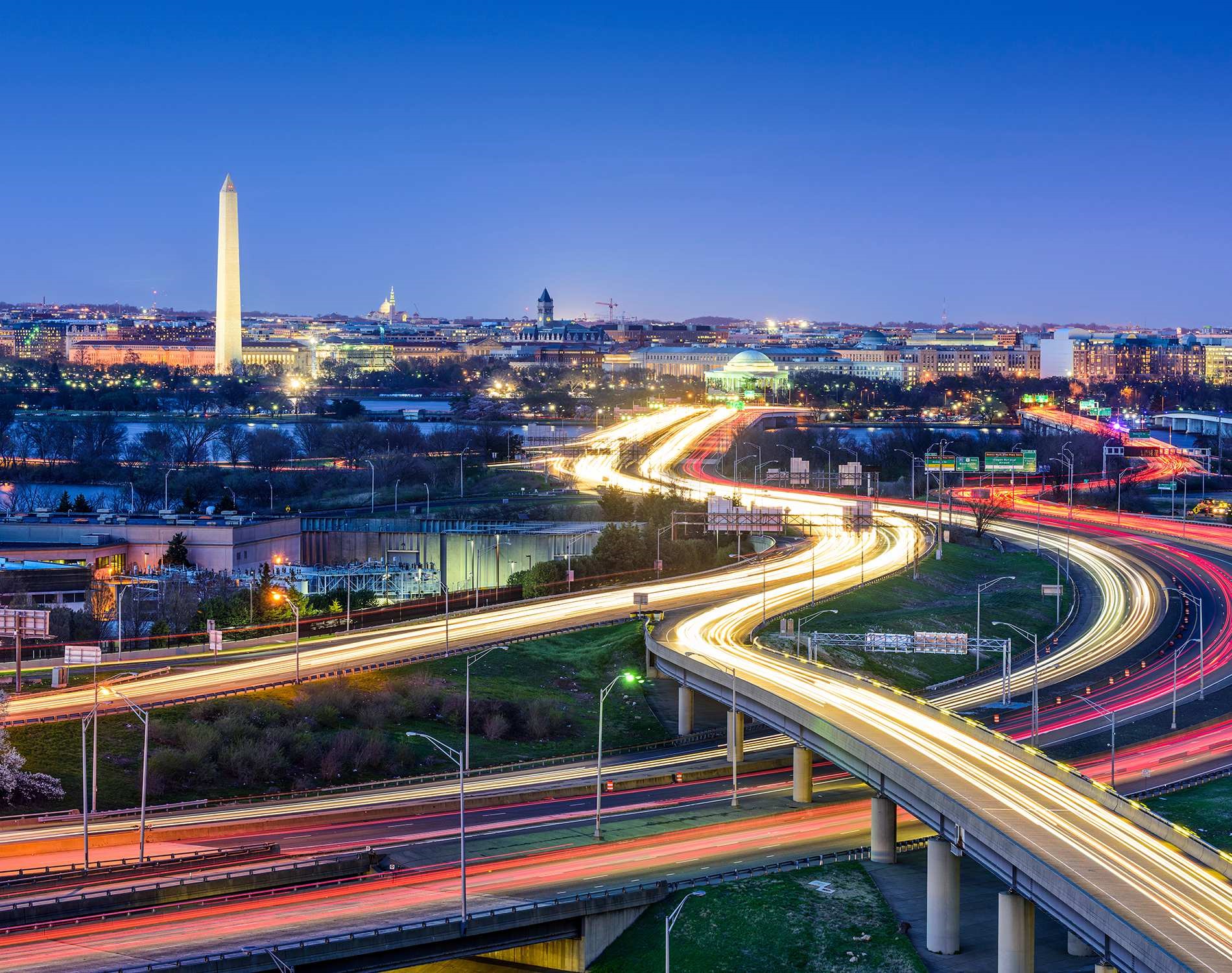 FED GOV CONWebinar Wednesdays2019 SeriesJSchaus & Assoc.Washington DC+ 1 – 2 0 2 – 3 6 5 – 0 5 9 8
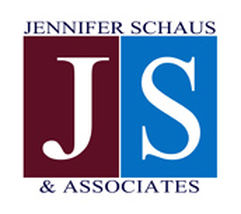 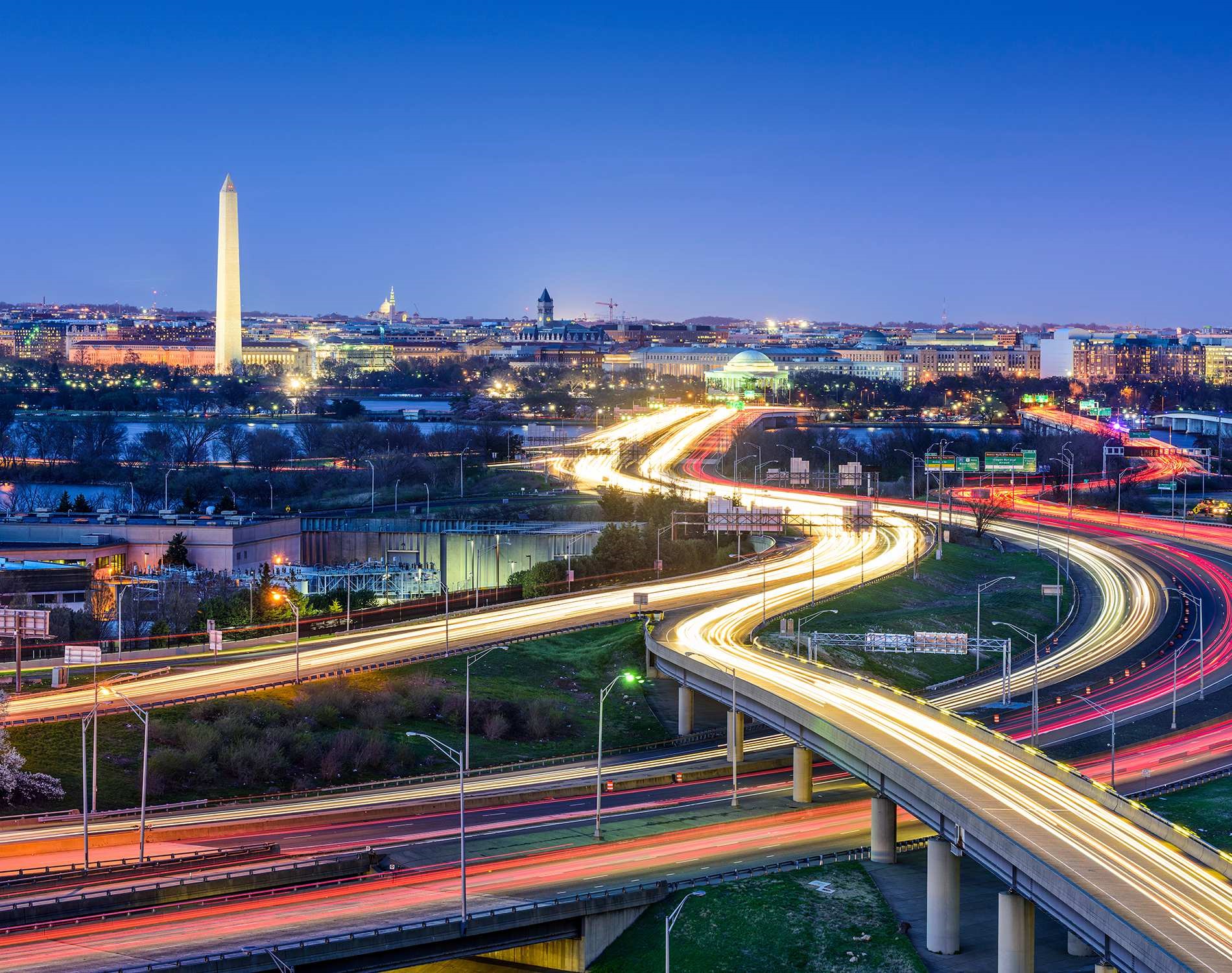 About Our Webinars: - Every Wednesday;- Complimentary;- Recorded;- YouTube & our Website;- No Questions
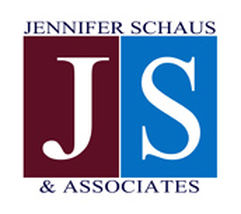 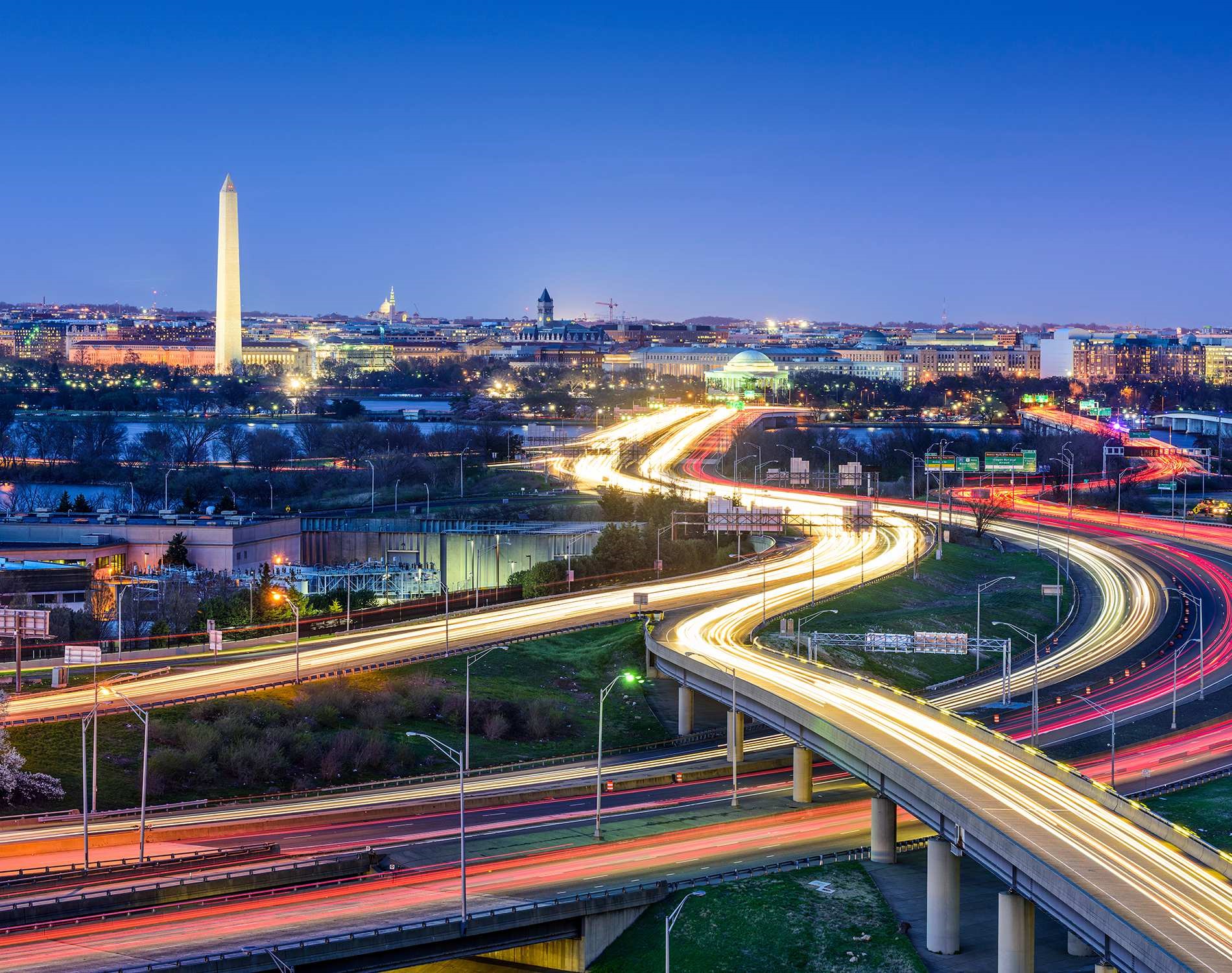 About Us: Professional Services for Federal Contractors- GSA Sched;- SBA 8(a);- Proposal Writing;- Pricing;- Contract Administration;- Business Development
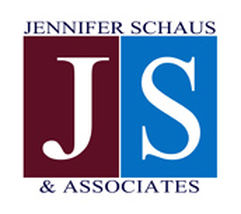 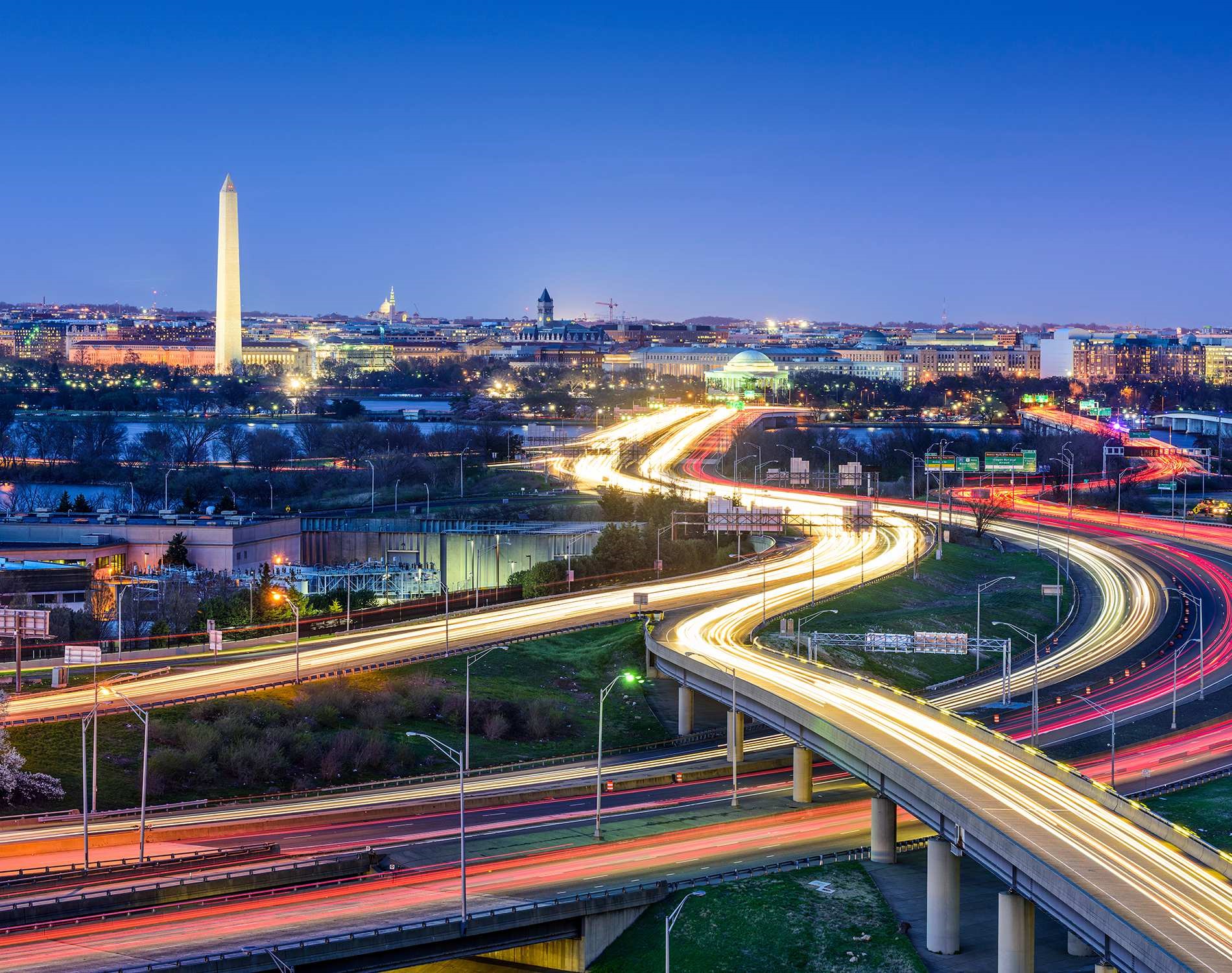 About Our Speaker: Mark AmadeoEducation:LL.M. Georgetown University Law CenterJ.D. University of Wisconsin Law SchoolB.A. Boston CollegeCompany Name:Amadeo Law Firm, PLLC# of Years Federal Gov Con Experience:Practicing Over 20 Years
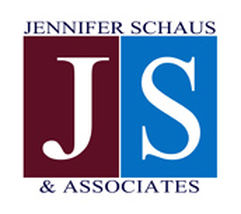 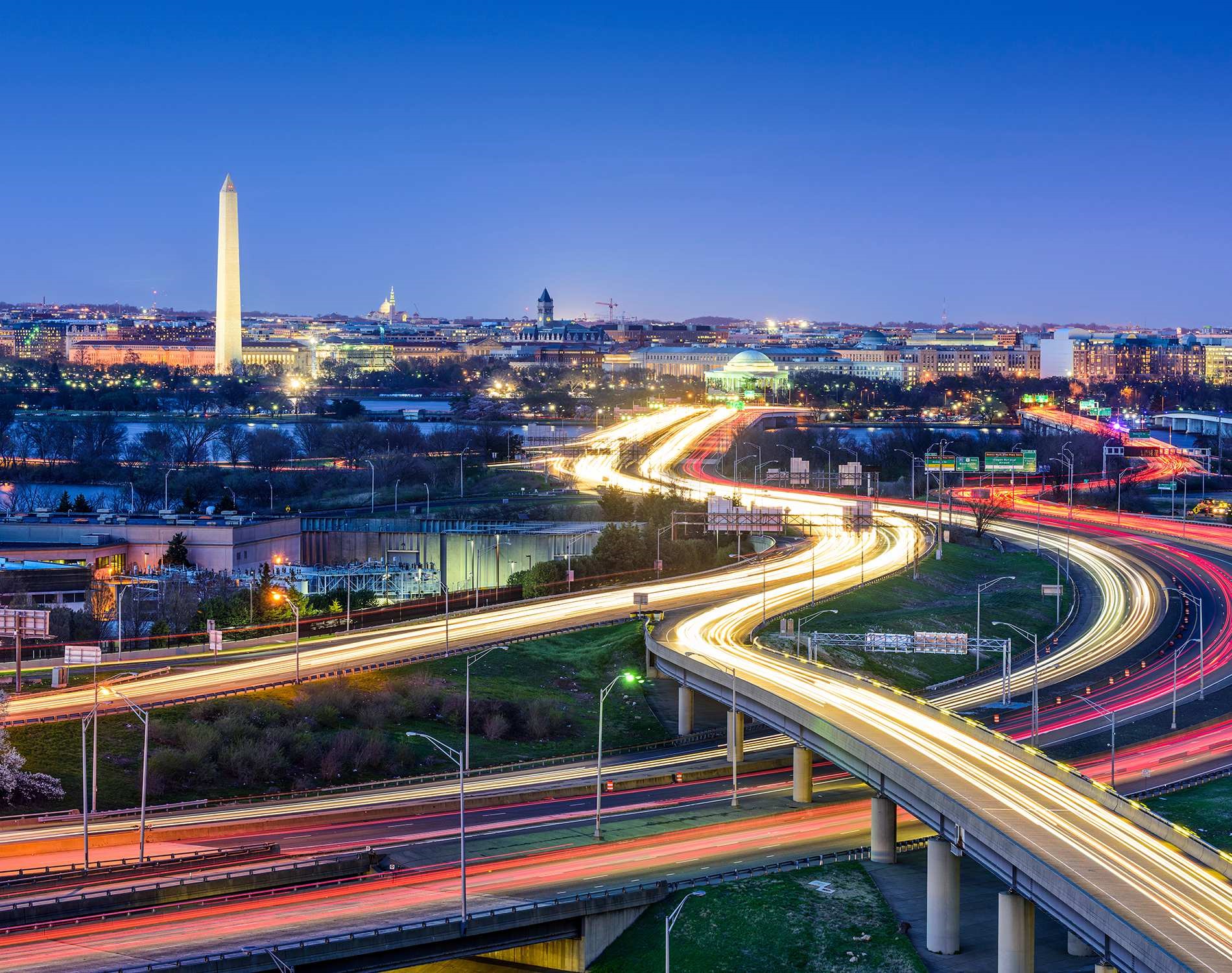 DebriefsUnderstanding The Rules
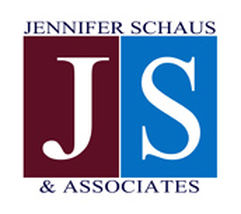 2019  –  Fed Gov Con Webinar Series  -  Washington DC
JSchaus & Associates
Debriefs – Understanding The Rules
Main Goals

Understand why offer not accepted

Determine if grounds for protest
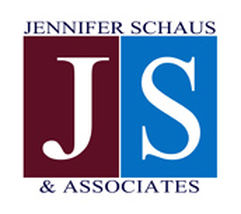 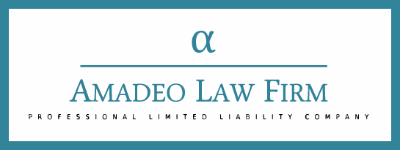 2019  –  Fed Gov Con Webinar Series  -  Washington DC
JSchaus & Associates
Debriefs – Understanding The Rules
Apply To

FAR 15 – Contracting By Negotiation

Task or Delivery Orders over $5.5M
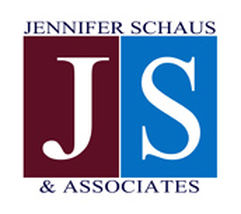 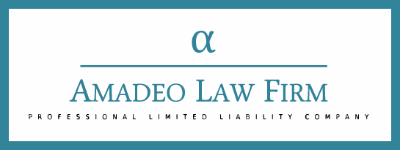 2019  –  Fed Gov Con Webinar Series  -  Washington DC
JSchaus & Associates
Preaward Rules
Who – excluded contractors submit timely request
				How – written request to CO
				When – within three days of notice
				How many – one per proposal
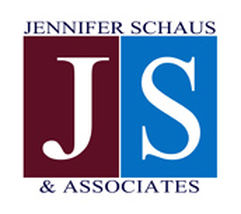 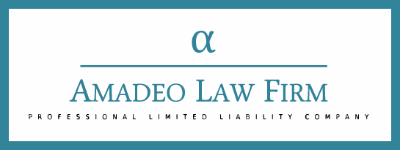 2019  –  Fed Gov Con Webinar Series  -  Washington DC
JSchaus & Associates
Preaward Rules
CO/Agency
As soon as practicable
In writing, oral, or any other method
Must Include:
Evaluation of proposal’s significant elements
Summary of eliminating rationale
Reasonable responses to questions
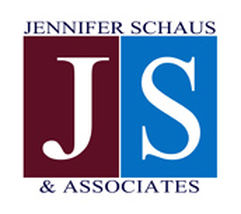 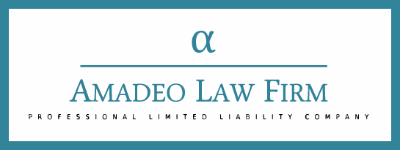 2019  –  Fed Gov Con Webinar Series  -  Washington DC
JSchaus & Associates
Preaward Rules
CO/Agency
	Cannot Reveal:
Number of offerors
Identity of other offerors
Content of other proposals
Ranking of other offerors
Evaluation of other proposals
FAR 15.506(e) information
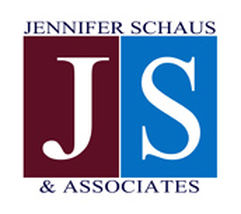 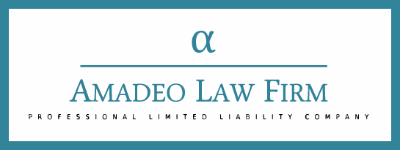 2019  –  Fed Gov Con Webinar Series  -  Washington DC
JSchaus & Associates
Postaward Rules
Who – any offerer* submitting a timely request
				How – written request to agency
				When – within three days of award notification
				
				*Except untimely excluded offerer
				
				But agency can accommodate at its discretion
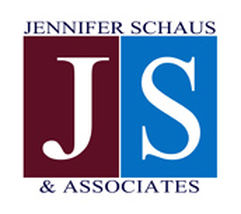 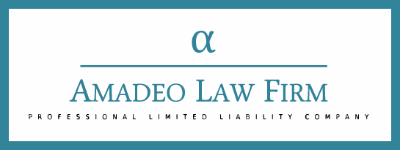 2019  –  Fed Gov Con Webinar Series  -  Washington DC
JSchaus & Associates
Postaward Rules
CO/Agency
Within 5 days to maximum extent practicable

Oral, in writing, any other method
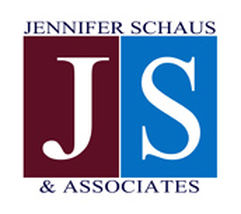 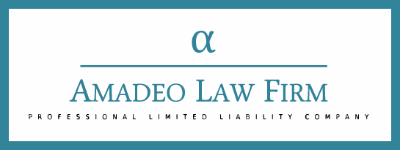 2019  –  Fed Gov Con Webinar Series  -  Washington DC
JSchaus & Associates
Postaward Rules
CO/Agency
Must include
Evaluation of significant weaknesses
Overall evaluated cost or price and technical rating
Summary of rationale
Overall ranking of offerors
Commercial items – make and model
Reasonable responses to questions
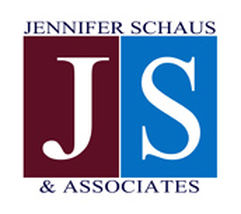 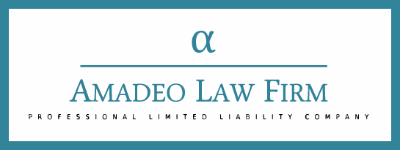 2019  –  Fed Gov Con Webinar Series  -  Washington DC
JSchaus & Associates
Postaward Rules
CO/Agency
Will not be a point by point comparison
Must not include information exempt from FOIA:
Trade secrets
Confidential manufacturing process or techniques
Confidential commercial and financial information
Names of past performance references
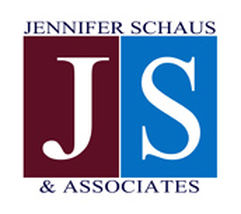 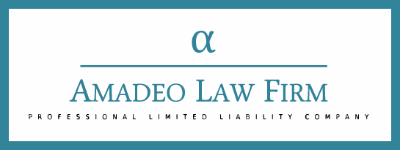 2019  –  Fed Gov Con Webinar Series  -  Washington DC
JSchaus & Associates
Impact on Protest Deadlines
Agency protests not based on solicitation
No explicit extension
GAO protests not based on solicitation
If competitive procurement for which debriefing is required
10 days after the date debriefing is held
Not required: commercial items, GSA schedules, simplified acquisitions, sealed bids
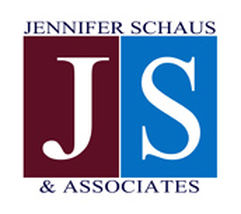 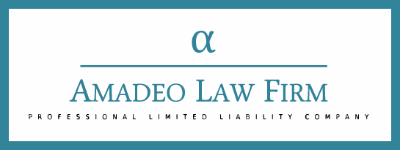 2019  –  Fed Gov Con Webinar Series  -  Washington DC
JSchaus & Associates
When Is It Over?
Generally - at end of debrief session
Unless agency makes clear debrief is extended
Exception - DoD Agencies – Class Deviation
May submit questions 2 business days after
Written responses due within 5 business days
Debriefing not concluded until responses delivered
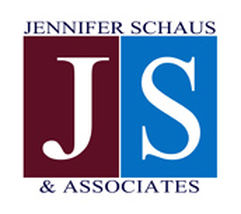 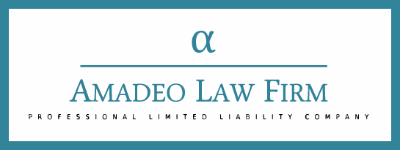 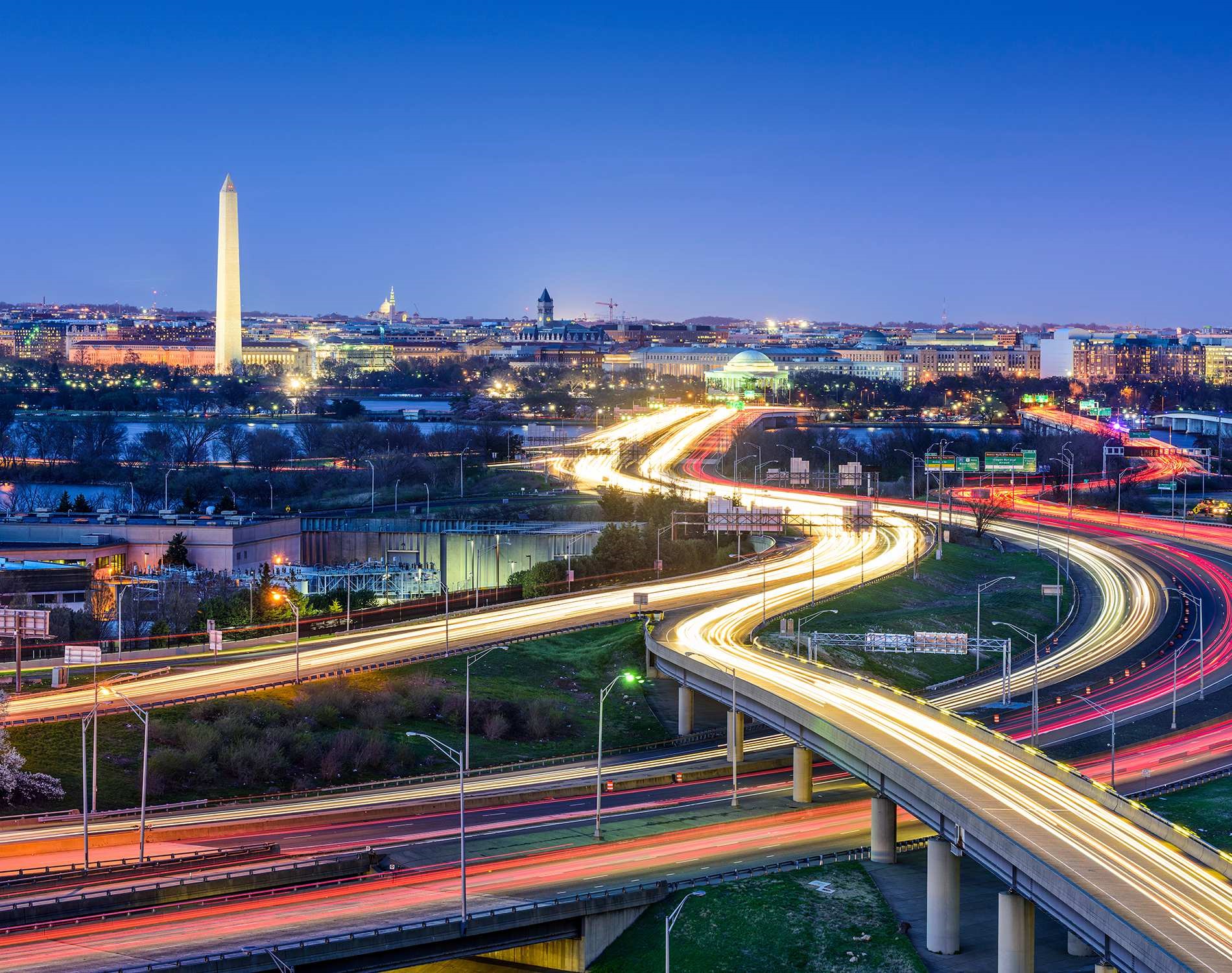 THANK YOU!JSchaus & Assoc.Washington DChello@JenniferSchaus.comwww.JenniferSchaus.com + 1 – 2 0 2 – 3 6 5 – 0 5 9 8
Speaker:  Mark A. Amadeo, Esq.

Email: mamadeo@amadeolaw.com

Phone: (202) 640-2090
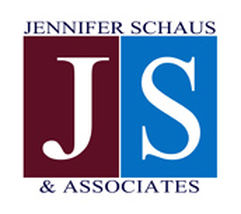